Guten Tag!
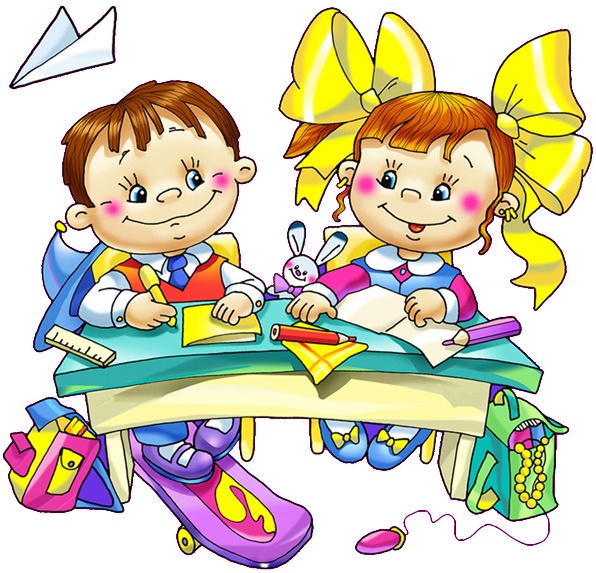 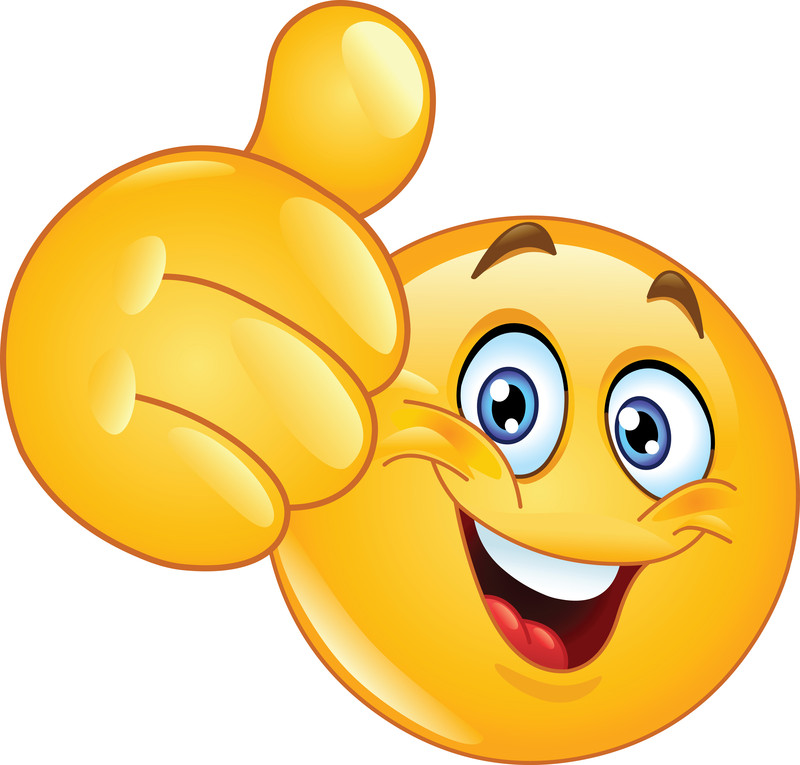 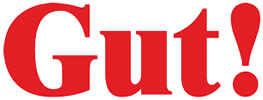 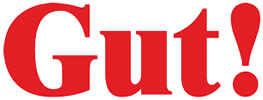 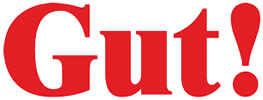 Полиглоты мира
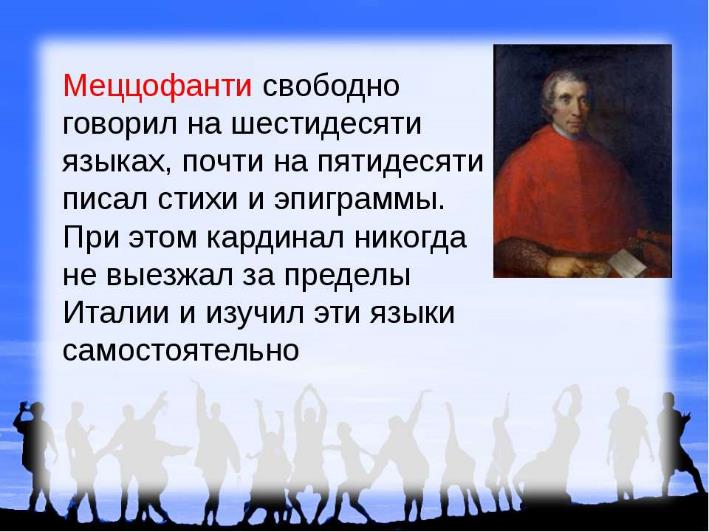 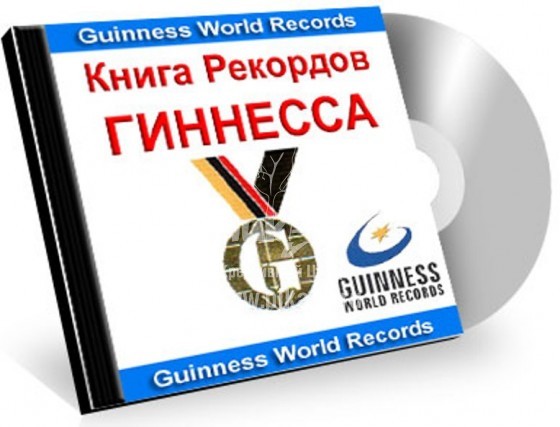 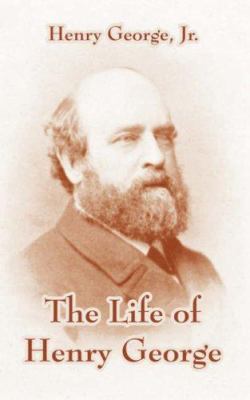 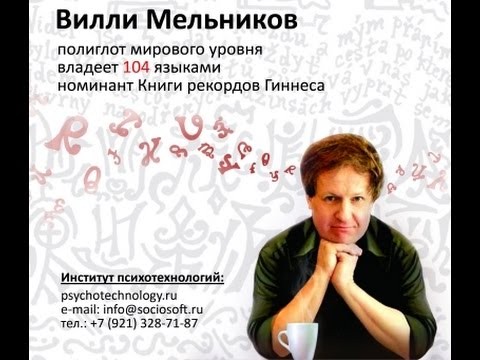 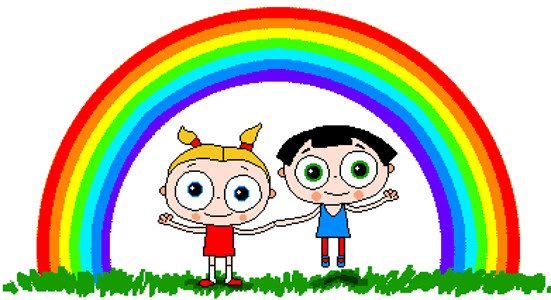 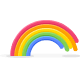 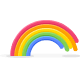 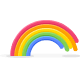 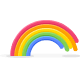 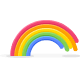 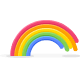 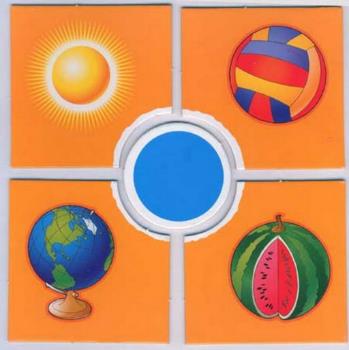 Мнемотехника или мнемо́ника
(греч. τὰ μνημονικά — искусство запоминания) – это совокупность специальных приёмов и способов, облегчающих запоминание нужной информации и увеличивающих объём памяти путём образования ассоциаций (связей).
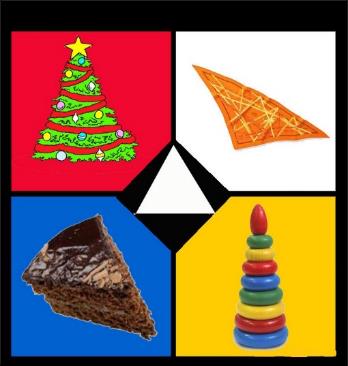 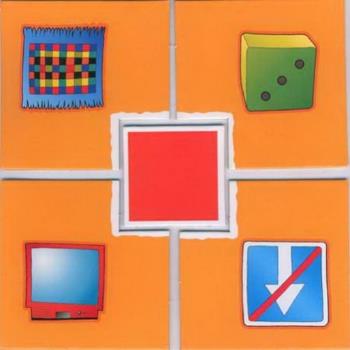 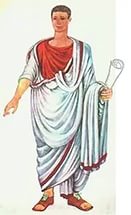 «…Прежде всего, следует тщательно упражнять память у детей, потому, что упражнения памяти посредством мнемоники оказывают большое влияние не только на ученость, но и на все дела практической жизни, потому, что память о прошедшем делает нас умнее для будущего…»                    
                                   Плутарх
АЛГОРИТМ 
запоминания иностранных слов:
1.	Создайте образ на основе слова.
2.	Свяжите образ со значением слова по ассоциации.
3.	Извлеките в нужный момент из памяти образ и восстановите звучание слова.
Методы мнемотехники:
- Метод ассоциаций
Метод непроизвольного запоминания
 Речевая догадка
- Использование слов или фраз- подсказок
- Метод связок
- Рифмизация
- Создание квази-слов
- Метод взаимодействия всех ощущений.
- Метод «Что меня окружает?»
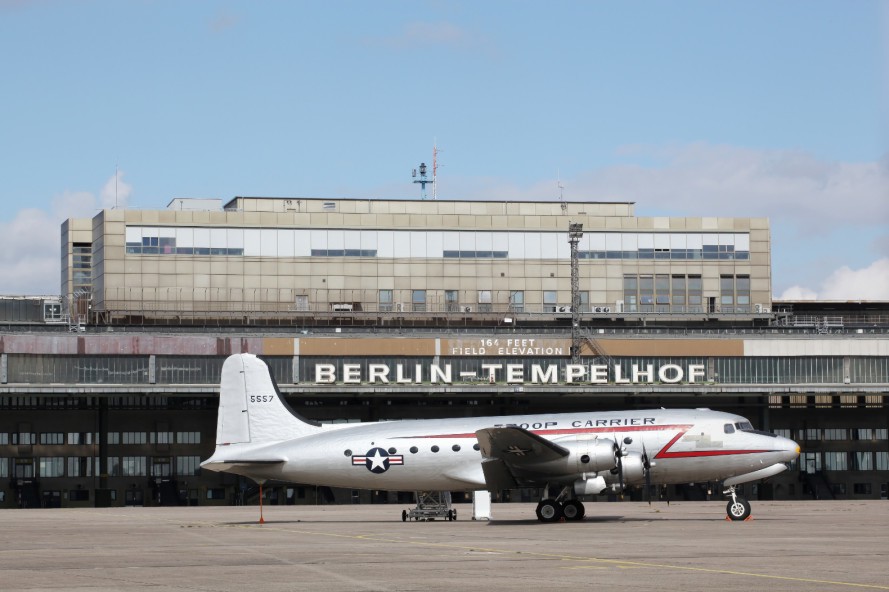 Willkommen!
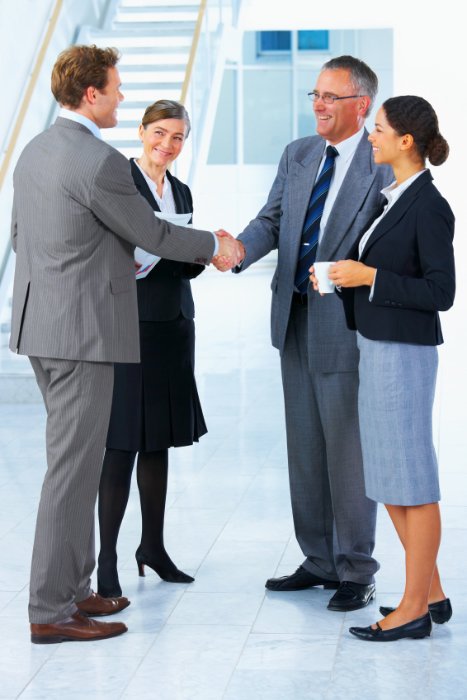 - Guten Tag!

- Hallo!
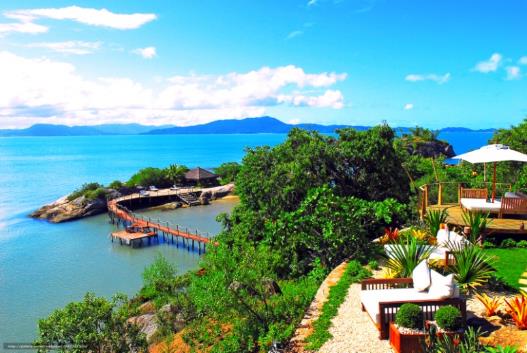 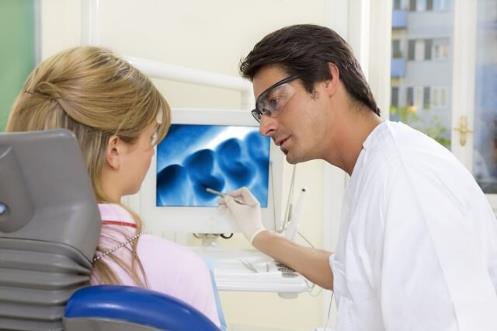 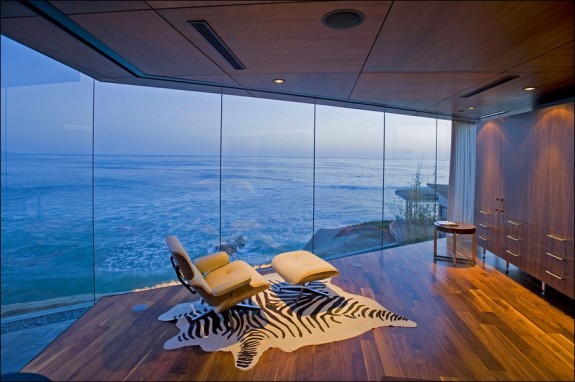 +
=
курорт
Kur
Ort
+
=
место
лечение
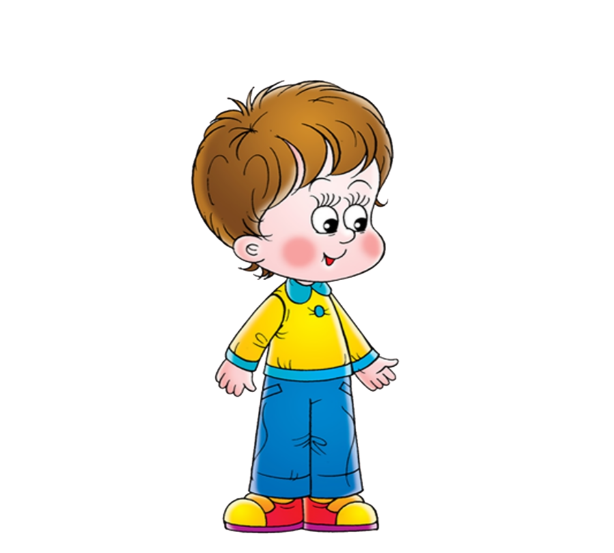 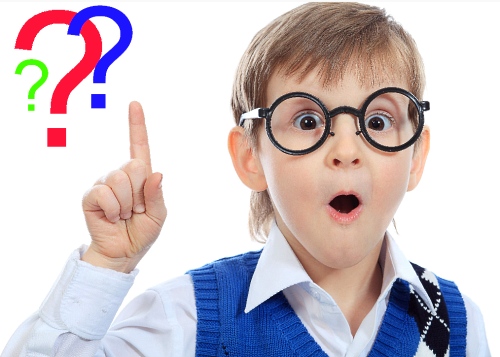 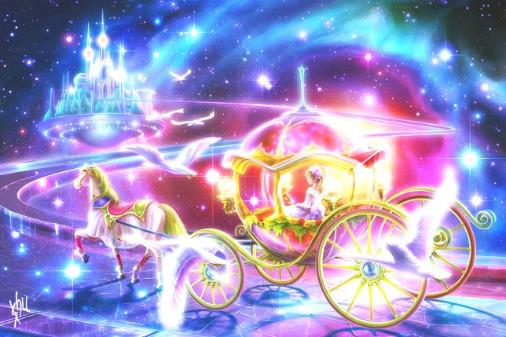 +
=
Wunder
+
Kind
=
вундеркинд
ребёнок
чудо
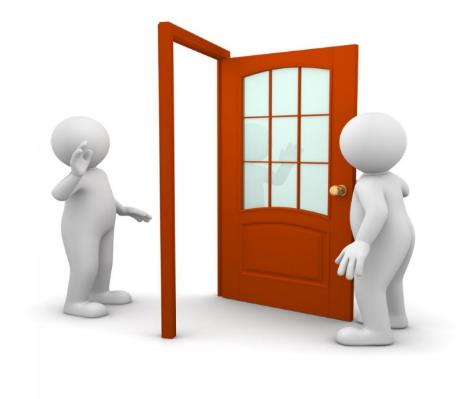 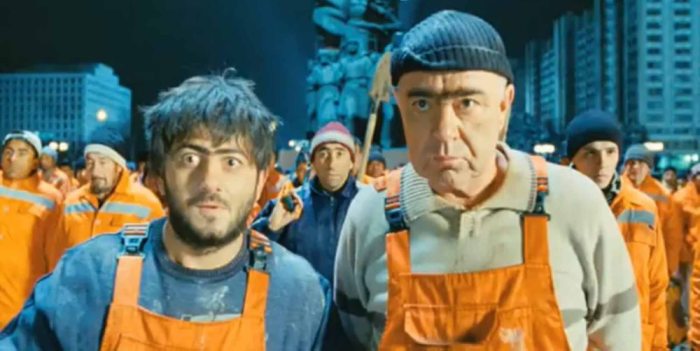 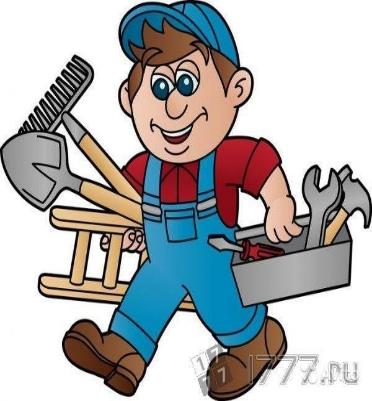 +
=
+
Gast
Arbeiter
гастарбайтер
=
рабочий
гость
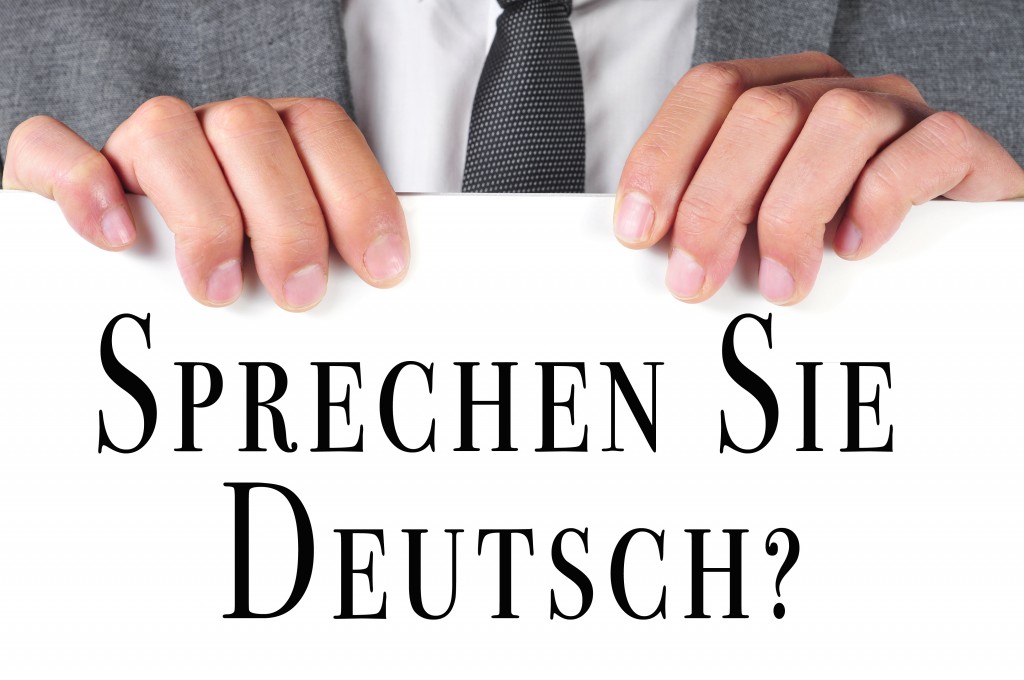 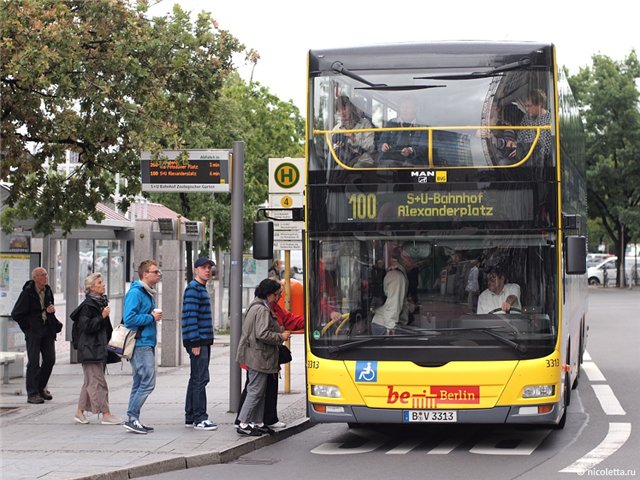 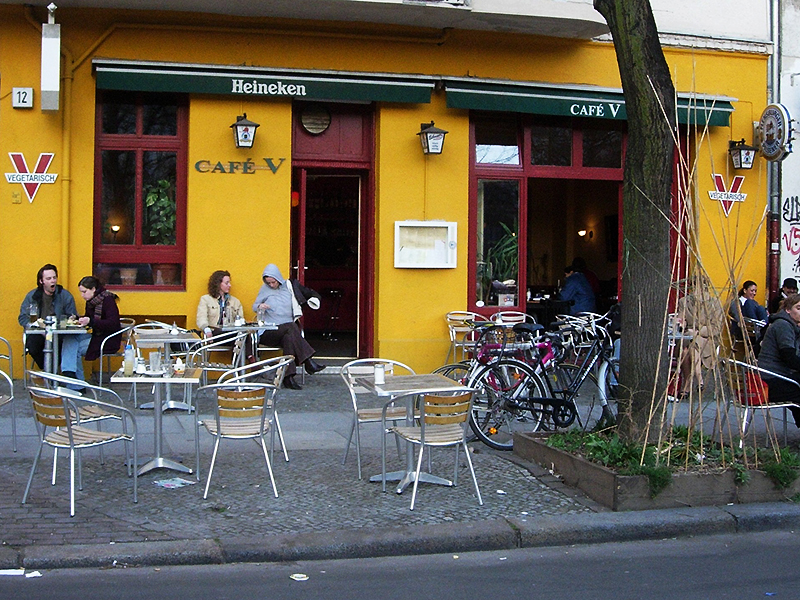 анализ
синтез
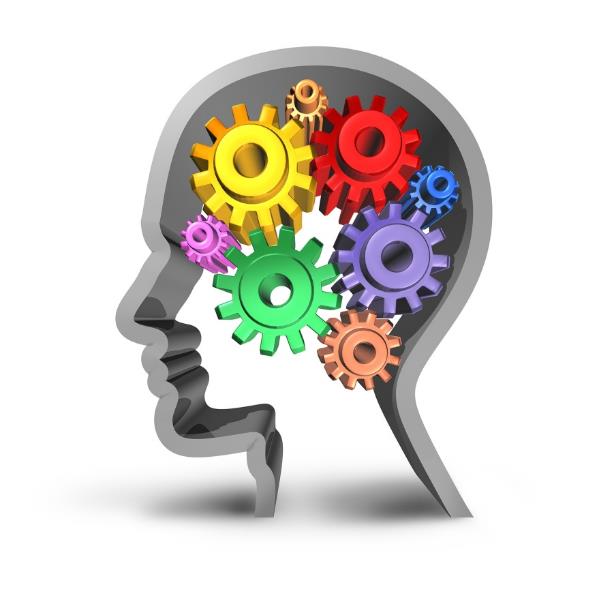 логика
теория
звук
цвет
образы
ассоциации
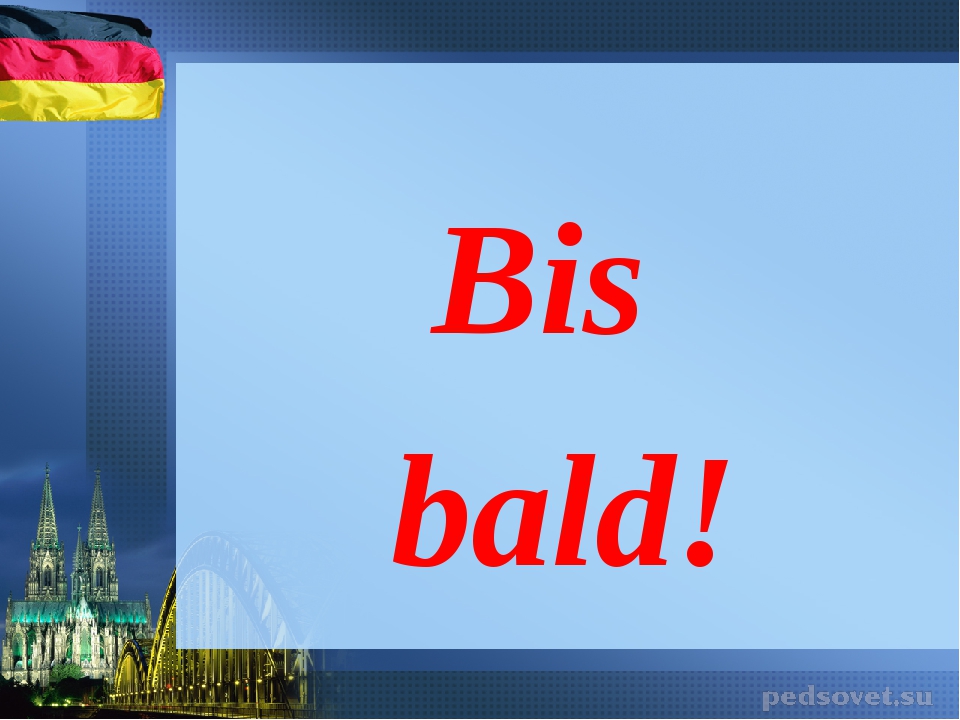 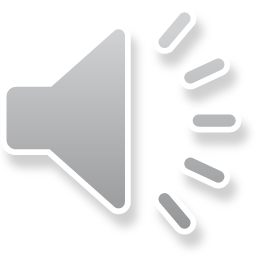 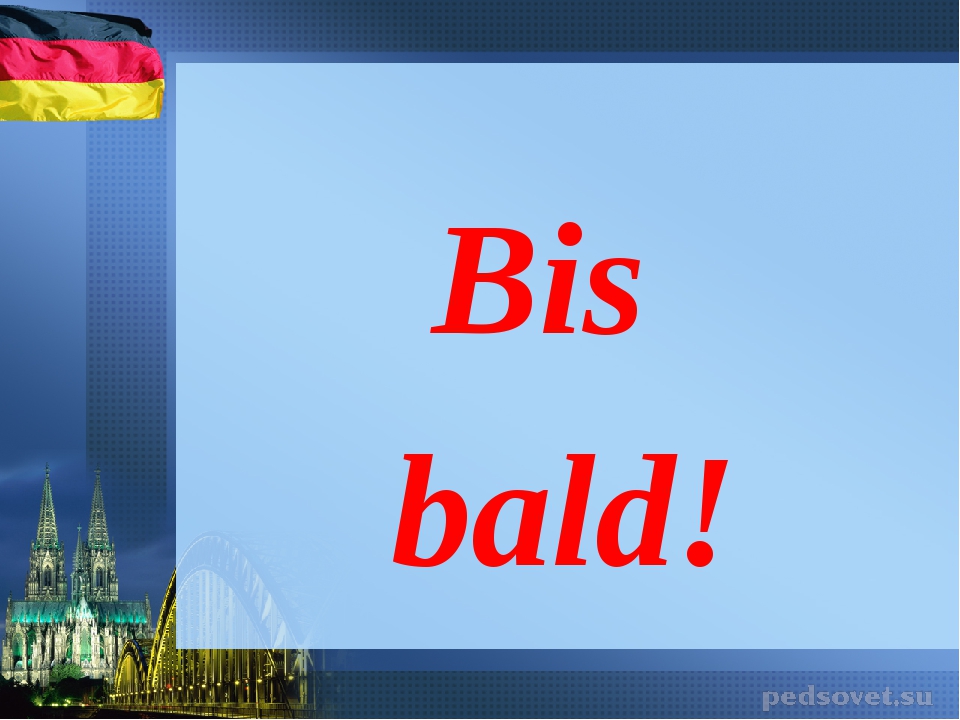